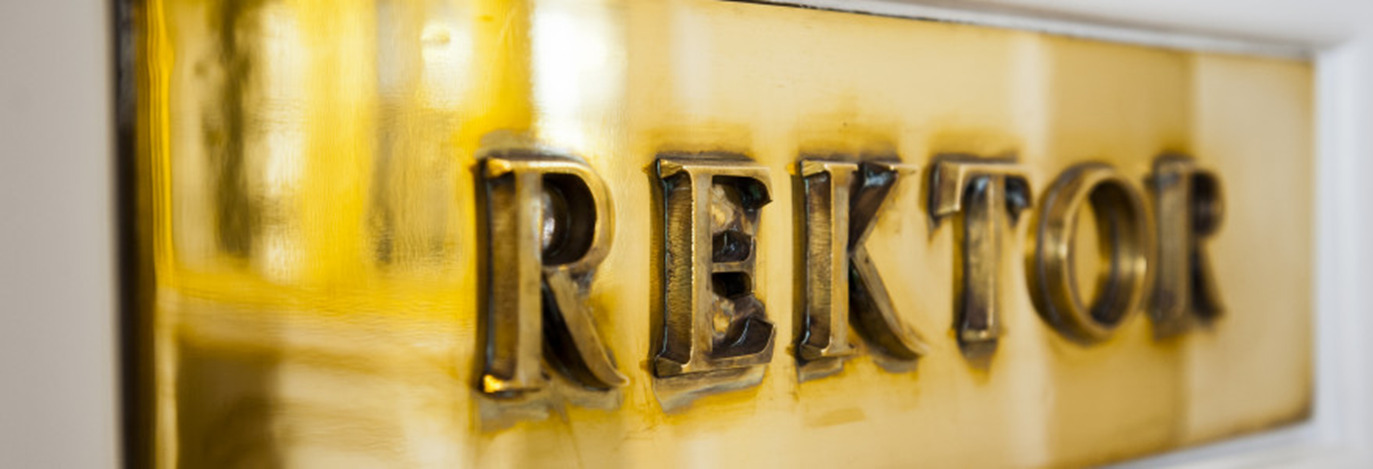 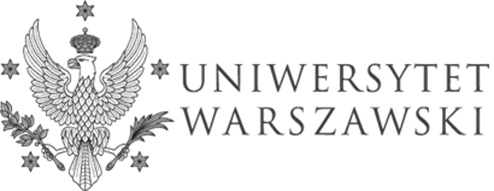 W 2024 roku na Uniwersytecie Warszawskim odbędą się m.in. wybory rektora i członków Senatu uczelni.
Organizacją wyborów i nadzorem nad ich przebiegiem zajmuje się Uczelniana Komisja Wyborcza.
Przewodniczącym UKW w kadencji 2024-2028 jest dr hab. Ryszard Piotrowski, prof.ucz. z Wydziału Prawa i Administracji, a jego zastępcą dr hab. Joanna Osiejewicz, prof. ucz. z Wydziału Lingwistyki Stosowanej. W obecnej kadencji członkiem Uczelnianej Komisji Wyborczej jest prof. dr hab. Piotr Werner.

Na Wydziale Geografii i Studiów Regionalnych, (zgodnie z Uchwałą UKW z dnia 8 stycznia 2024 r. w sprawie ustalenia liczby elektorów Uniwersytetu Warszawskiego w kadencji 2024-2028) wybierać będziemy łącznie 8 elektorów do Kolegium Elektorów Uniwersytetu Warszawskiego:
4 z grupy profesorów i profesorów uczelni, 1 z grupy doktorów habilitowanych, 2 z grupy innych nauczycieli akademickich, 1 z grupy pracowników niebędących nauczycielami akademickimi.
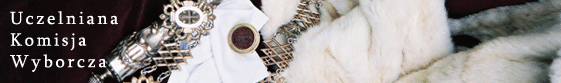 http://www.ukw.uw.edu.pl/
Terminarz czynności wyborczych: (fragment z Uchwały nr 3 Uczelnianej Komisji Wyborczej z dnia 6 listopada 2023 r.)
5)Do dnia 19 lutego 2024 r.
- wybór członków Kolegium Elektorów Uniwersytetu,
- wybór elektorów studenckich,
- wybór elektorów doktoranckich,
- wybór do rad wydziałów przedstawicieli nauczycieli akademickich, przedstawicieli
pracowników niebędących nauczycielami akademickimi, przedstawicieli
doktorantów i przedstawicieli studentów (jeżeli regulamin wydziału przewiduje ich
udział),
- wybór do kolegiów elektorów wydziałów przedstawicieli pozostałych nauczycieli
akademickich (poza profesorami, profesorami uczelni i nauczycielami akademickimi
mającymi stopień doktora habilitowanego), przedstawicieli pracowników
niebędących nauczycielami akademickimi, przedstawicieli doktorantów
i przedstawicieli studentów (w przypadku gdy zachodzą przesłanki określone
w Statucie);
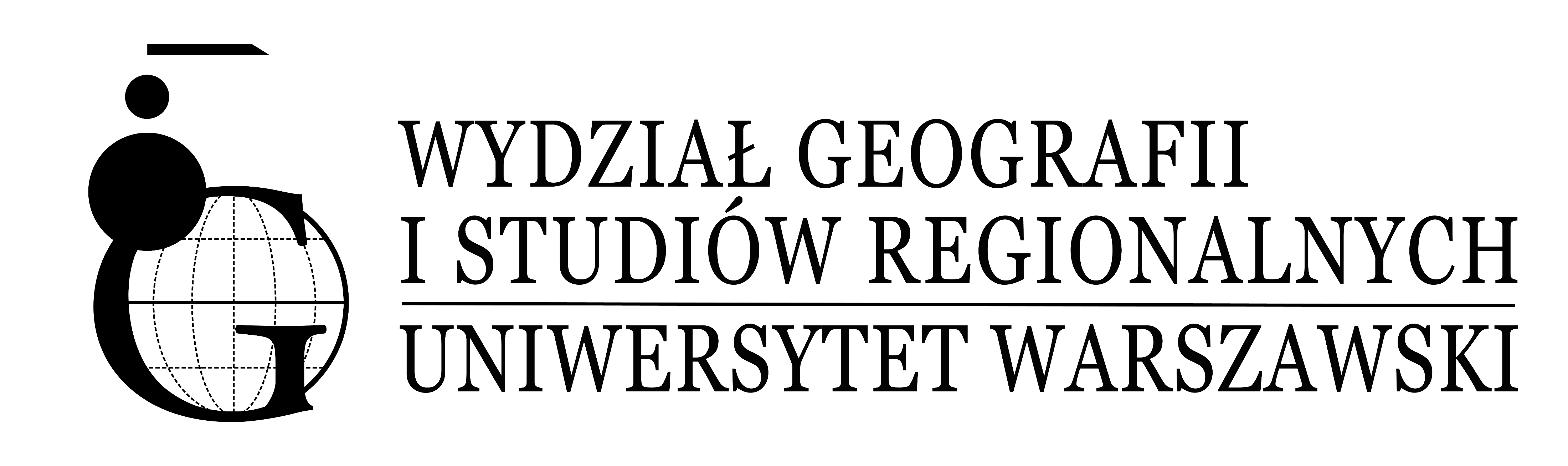 Terminy zebrań wyborczych na WGSR
Wybór Elektorów do kolegium Elektorów UW: 

 4 elektorów z grupy profesorów i profesorów uczelni 
30 stycznia 2024 r. (wtorek), godz. 13.15, sala 111,

1 elektora z grupy doktorów habilitowanych 
30 stycznia 2024 r. (wtorek), godz.14.30, sala 111,

2 elektorów z grupy pozostałych nauczycieli akademickich 
30 stycznia 2024 r. (wtorek), godz.15.15, sala 102,
 
1 elektora z grupy pracowników niebędących nauczycielami akademickimi 
31 stycznia 2024 r. (środa), godz.9.00, sala 108.
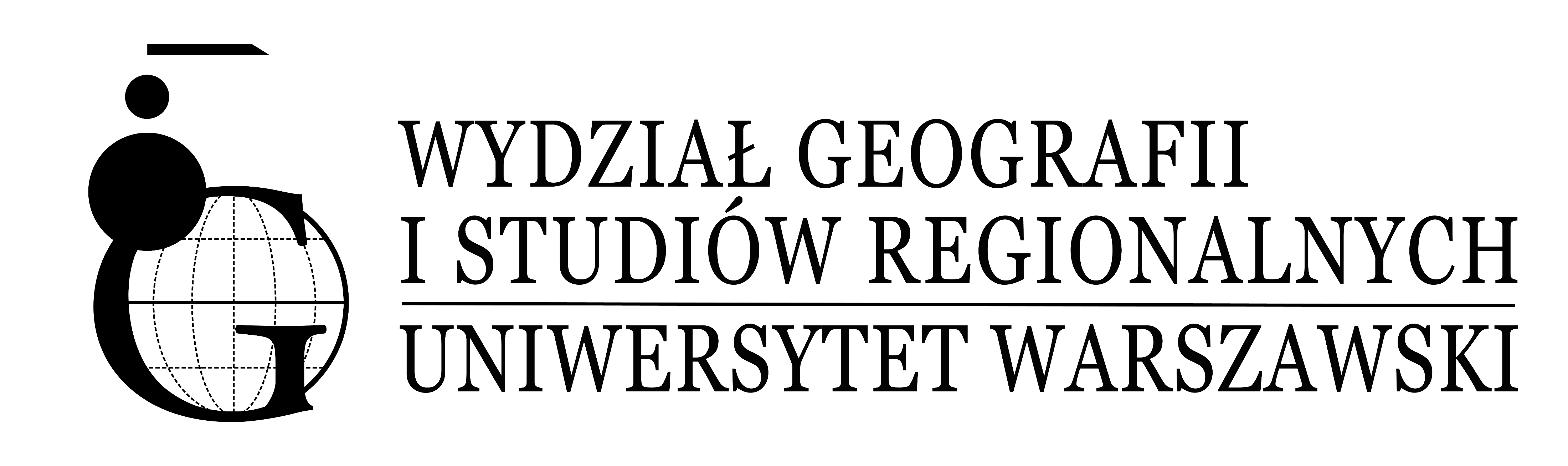 Terminy zebrań wyborczych na WGSR
Wybór Elektorów do kolegium Elektorów WGSR*:

8-13 elektorów z grupy pozostałych nauczycieli akademickich 
30 stycznia 2024 r. (wtorek), godz.15.15, sala 102,
 
2 elektorów z grupy pracowników niebędących nauczycielami akademickimi 
31 stycznia 2024 r. (środa), godz.9.00, sala 108.

*Zgodnie z regulaminem WGSR w skład  Kolegium Elektorów Wydziału wchodzą wszyscy nauczyciele akademiccy zatrudnieni na stanowisku profesora, profesora uczelni lub mający stopień doktora habilitowanego https://monitor.uw.edu.pl/Lists/Uchway/Attachments/5200/M.2020.16.Zarz.6.pdf
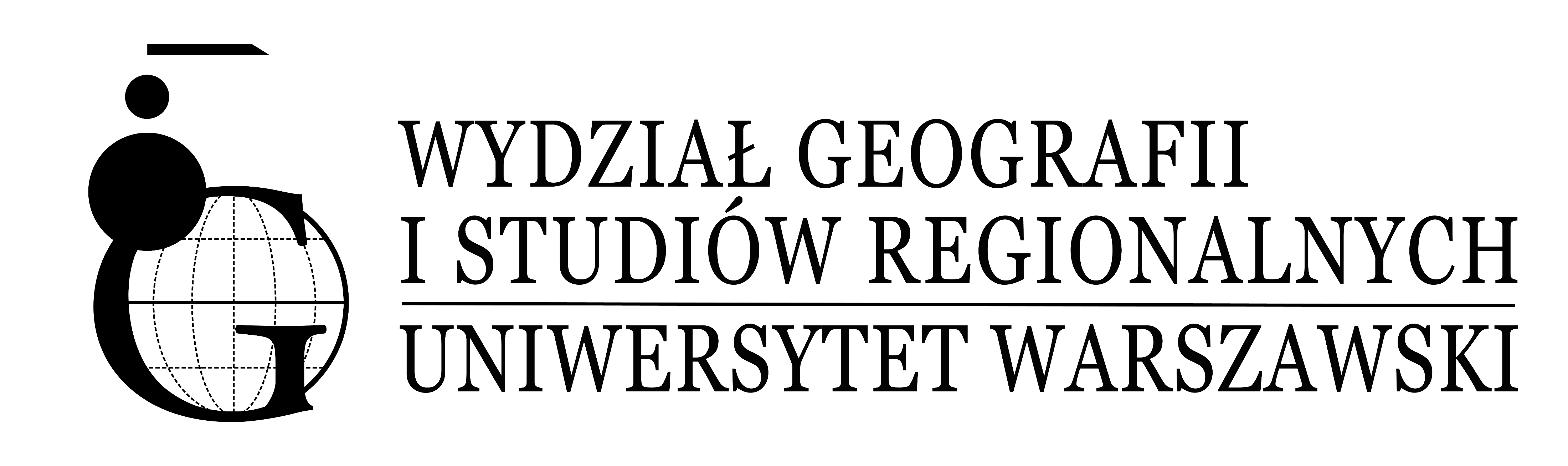 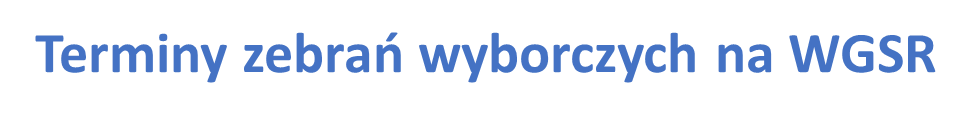 Wybór przedstawicieli do rady wydziału
5 przedstawicieli z grupy pozostałych nauczycieli akademickich (paragraf 21 ust.2 pkt.5 Regulaminu WGSR) 
30 stycznia 2024 r. (wtorek), godz.15.15, sala 102,
 
3 przedstawicieli z grupy pracowników niebędących nauczycielami akademickimi (paragraf 21 ust.2 pkt.6 Regulaminu WGSR) 
31 stycznia 2024 r. (środa), godz.9.00, sala 108.
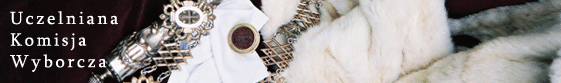 Zgłaszanie kandydatów na elektorów:

Paragraf 23 Ordynacji Wyborczej Uniwersytetu Warszawskiego:

Prawo zgłaszania kandydatów na elektorów oraz członków rady dyscyplin naukowych przysługuje wszystkim uczestnikom zebrania mającym czynne prawo wyborcze. Zgłaszanie kandydatów odbywa się jawnie. 

2. Zebranie wyborcze rozstrzyga o zamknięciu listy kandydatów.
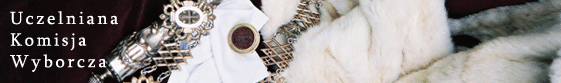 Czynne prawo wyborcze (prawo głosowania):

 Art.10. Ustawy Prawo o szkolnictwie wyższym z dnia 20 lipca 2018 r.

Pracownicy uczelni, doktoranci i studenci stanowią wspólnotę uczelni. 

2. Członkowi wspólnoty uczelni przysługuje czynne prawo wyborcze w uczelni.
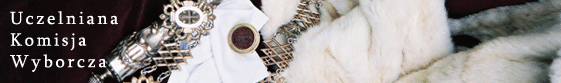 Bierne prawo wyborcze (prawo do kandydowania i objęcia stanowiska, mandatu lub funkcji) Wg Ustawy Prawo o szkolnictwie wyższym z dnia 20 lipca 2018 r.

Członkiem kolegium elektorów może być osoba która:
1) ma pełną zdolność do czynności prawnych; 
2) korzysta z pełni praw publicznych; 
3) nie była skazana prawomocnym wyrokiem za umyślne przestępstwo lub umyślne przestępstwo skarbowe; 
4) nie była karana karą dyscyplinarną; 
5) w okresie od dnia 22 lipca 1944 r. do dnia 31 lipca 1990 r. nie pracowała w organach bezpieczeństwa państwa w rozumieniu art. 2 ustawy z dnia 18 października 2006 r. o ujawnianiu informacji o dokumentach organów bezpieczeństwa państwa z lat 1944–1990 oraz treści tych dokumentów (Dz. U. z 2017 r. poz. 2186, z późn. zm.1)), nie pełniła w nich służby ani nie współpracowała z tymi organami;
7) nie ukończyła 70. roku życia do dnia rozpoczęcia kadencji.
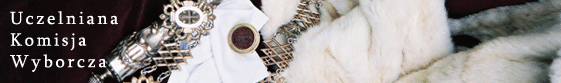 Bierne prawo wyborcze (prawo do kandydowania i objęcia stanowiska, mandatu lub funkcji) Wg Ustawy Prawo o szkolnictwie wyższym z dnia 20 lipca 2018 r.

Kandydatem do Senatu UW, może być osoba która:
1) ma pełną zdolność do czynności prawnych; 
2) korzysta z pełni praw publicznych; 
3) nie była skazana prawomocnym wyrokiem za umyślne przestępstwo lub umyślne przestępstwo skarbowe; 
4) nie była karana karą dyscyplinarną; 
5) w okresie od dnia 22 lipca 1944 r. do dnia 31 lipca 1990 r. nie pracowała w organach bezpieczeństwa państwa w rozumieniu art. 2 ustawy z dnia 18 października 2006 r. o ujawnianiu informacji o dokumentach organów bezpieczeństwa państwa z lat 1944–1990 oraz treści tych dokumentów (Dz. U. z 2017 r. poz. 2186, z późn. zm.1)), nie pełniła w nich służby ani nie współpracowała z tymi organami;
 7) nie ukończyła 70. roku życia do dnia rozpoczęcia kadencji.
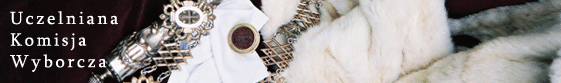 Bierne prawo wyborcze (prawo do kandydowania i objęcia stanowiska, mandatu lub funkcji) Wg Ustawy Prawo o szkolnictwie wyższym z dnia 20 lipca 2018 r.
Kandydatem do pełnienia funkcji kierowniczych w uczelni (m.in. dziekana), może być osoba która:
1) ma pełną zdolność do czynności prawnych; 
2) korzysta z pełni praw publicznych; 
3) nie była skazana prawomocnym wyrokiem za umyślne przestępstwo lub umyślne przestępstwo skarbowe; 
4) nie była karana karą dyscyplinarną; 
5) w okresie od dnia 22 lipca 1944 r. do dnia 31 lipca 1990 r. nie pracowała w organach bezpieczeństwa państwa w rozumieniu art. 2 ustawy z dnia 18 października 2006 r. o ujawnianiu informacji o dokumentach organów bezpieczeństwa państwa z lat 1944–1990 oraz treści tych dokumentów (Dz. U. z 2017 r. poz. 2186, z późn. zm.1)), nie pełniła w nich służby ani nie współpracowała z tymi organami;
 7) nie ukończyła 70. roku życia do dnia rozpoczęcia kadencji.
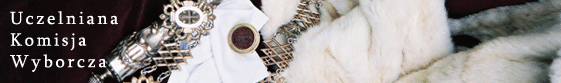 Kandydaci na elektorów Uniwersytetu są zobowiązani do ustawowego wymogu złożenia oświadczenia lustracyjnego (lub informacji o uprzednim złożeniu oświadczenia lustracyjnego).
Zgodnie z informacją zamieszczoną na stronie UKW, do dnia 19 lutego 2024 r., kandydaci na członków Kolegium Elektorów Uniwersytetu Warszawskiego, którzy urodzili się przed dniem 1 sierpnia 1972 r., powinni złożyć do Biura Rektoratu (pokój nr 12, I piętro Pałacu Kazimierzowskiego), do Kierownika Biura – dr Wiktorii Osdoby, oświadczenie lustracyjne lub informację o uprzednim złożeniu oświadczenia lustracyjnego.
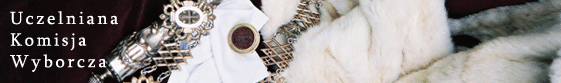 Bierne prawo wyborcze - prawo do kandydowania i pełnienia funkcji dziekana Wg Statutu Uniwersytetu Warszawskiego (uchwała nr 443 Senatu UW z dnia 26 czerwca 2019r.)

Kandydata na dziekana wskazuje kolegium elektorów wydziału bezwzględną większością głosów w obecności więcej niż połowy regulaminowego składu kolegium spośród osób które :

1) spełniają warunki, o których mowa w art. 32 ust. 2 Ustawy, oraz są zatrudnione na Uniwersytecie jako podstawowym miejscu pracy na stanowisku profesora lub profesora uczelni lub mają stopień doktora habilitowanego; 
2) we wcześniejszym głosowaniu indykacyjnym uzyskały co najmniej 10% głosów; 
3) wyraziły zgodę na wykonywanie funkcji dziekana.
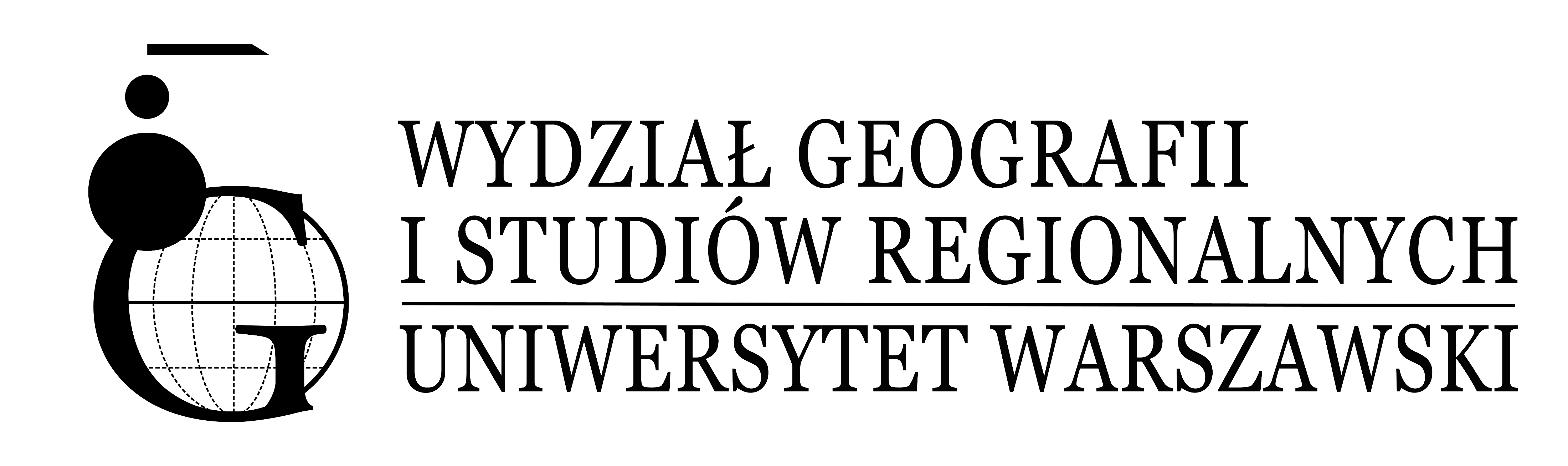 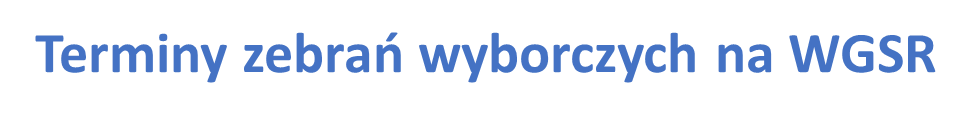 Procedura wyboru kandydatów na dziekana (zmiana terminów zgodnie z Uchwałą WKW z dnia 12.02.2024 r.)
5 marca 2024 r. (wtorek) godz.15.00, sala 102 – głosowanie indykacyjne w celu wyłonienia kandydatów na dziekana – zebranie wyborcze Kolegium Elektorów WGSR
8 marca 2024 r. (piątek) godz.10.00-11.30, sala 111 – zebranie przedwyborcze z kandydatami na dziekana - zebranie Kolegium Elektorów WGSR
19 marca 2024 r. (wtorek) godz.9.00, sala 111 – wybory kandydata na dziekana –  zebranie wyborcze Kolegium Elektorów WGSR
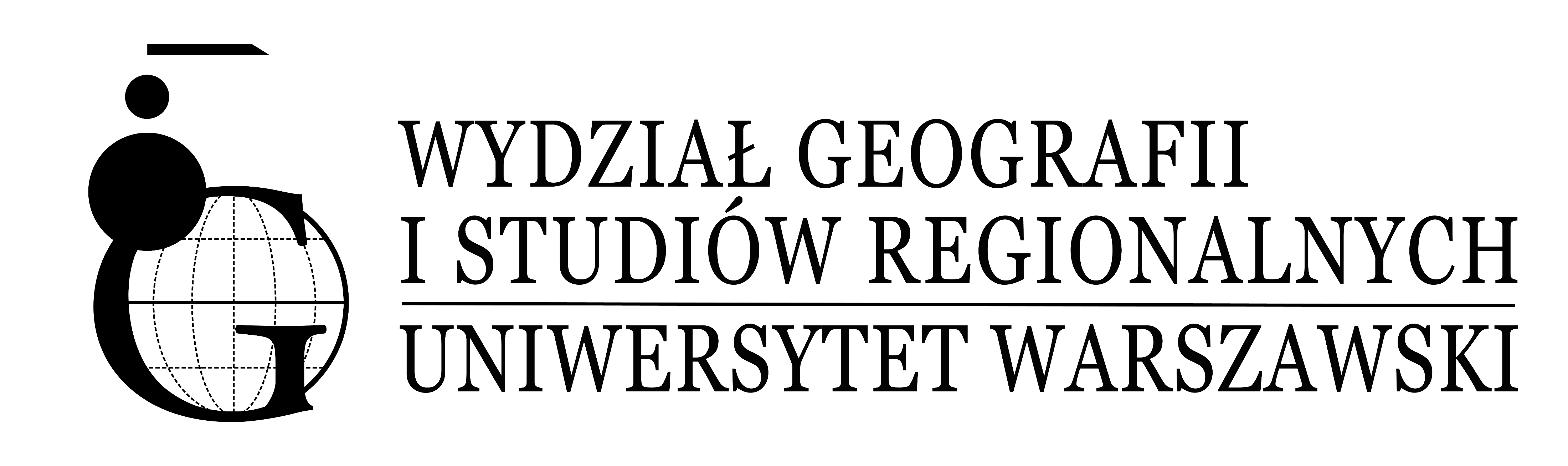 Procedura wyboru członka Senatu UW w grupie profesorów i profesorów uczelni
Statut UW:           § 38
1.W skład Senatu wchodzą:  
1) Rektor, jako przewodniczący; 
2) przedstawiciele: 
a) profesorów i profesorów uczelni, 
b) pozostałych pracowników Uniwersytetu, 
c) studentów i doktorantów. 

                               § 39
1.Przedstawicieli pracowników Uniwersytetu, o których mowa w § 38 ust. 1 pkt 2 lit. a, wybierają nauczyciele akademiccy zatrudnieni na stanowiskach profesora lub profesora uczelni wykonujący swoje obowiązki na danym wydziale, oddzielnie dla każdego wydziału w liczbie jeden dla każdego wydziału. Wybory przeprowadza wydziałowa komisja wyborcza.
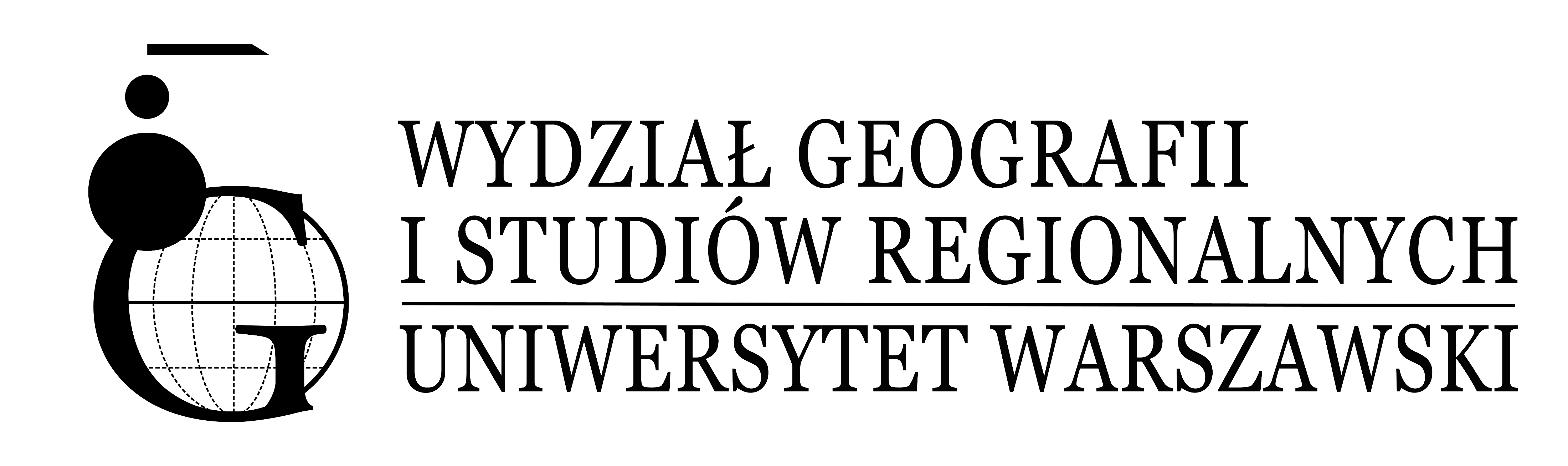 Procedura wyboru członka Senatu UW w grupie profesorów i profesorów uczelni
19 marca 2024 r. (wtorek) – godz. 10.00, sala 111 – zebranie profesorów i profesorów uczelni zatrudnionych na WGSR prezentujące kandydatów na członka Senatu (wybieranego na wydziale)
 
9 kwietnia 2024 r. (wtorek) – godz.13.15, sala 102) – wybór członka Senatu UW- zebranie wyborcze profesorów i profesorów uczelni zatrudnionych na WGSR
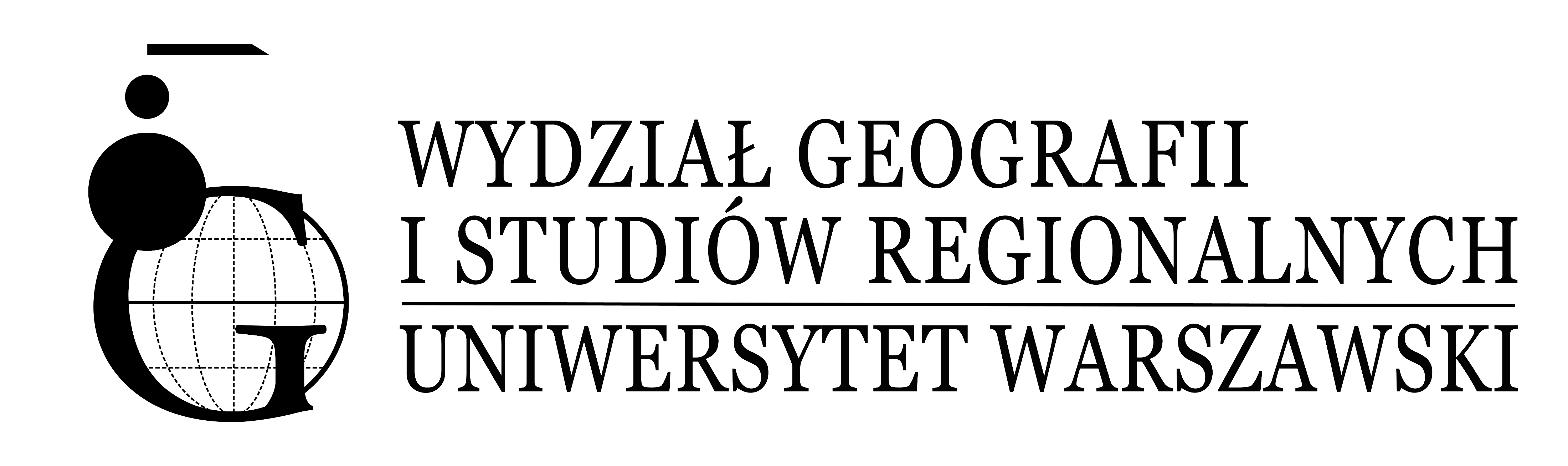 Skład kolegium elektorów wydziału i tryb jego powoływania określa regulamin wydziału, przy czym:
1) nauczyciele akademiccy zatrudnieni na stanowisku profesora lub profesora uczelni, lub mający stopień doktora habilitowanego, stanowią nie mniej niż 3/5 składu kolegium, 

2) w przypadku, gdy doktoranci prowadzą badania naukowe na wydziale, udział przedstawicieli doktorantów jest obligatoryjny, 

3) w przypadku, gdy wydział organizuje i realizuje kształcenie, udział przedstawicieli studentów wynosi co najmniej 10% składu kolegium; 

4) pracownicy niebędący nauczycielami akademickimi stanowią nie więcej niż 5% składu kolegium, ale grupa ta reprezentowana jest przez co najmniej jednego przedstawiciela. 
                                                                              (Statut UW, § 59, ust.3)
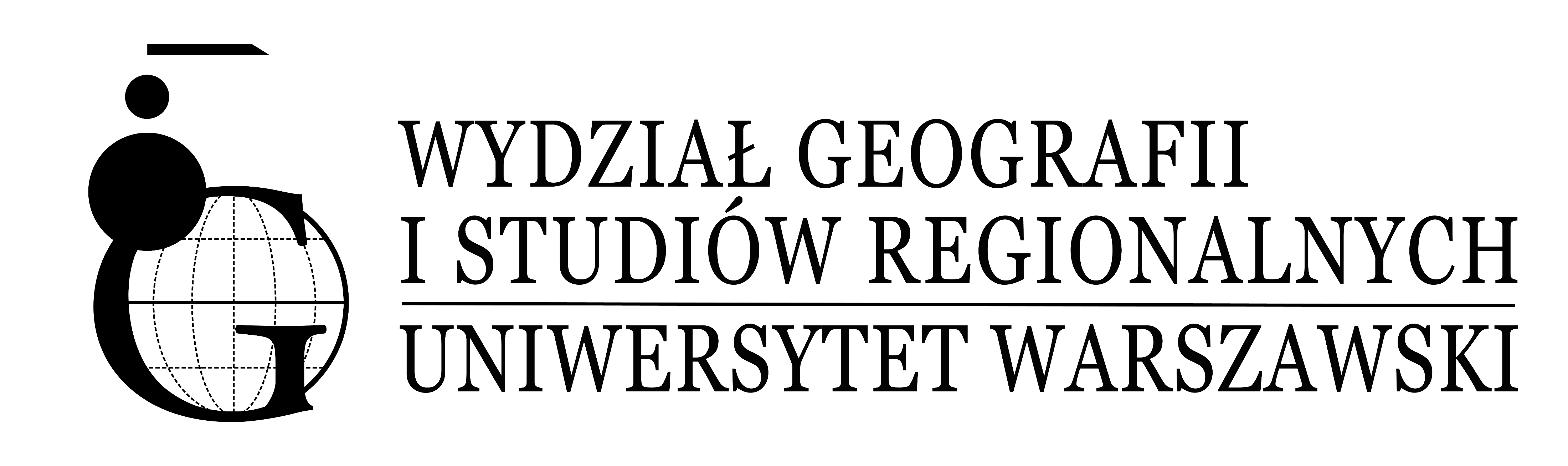 W skład Kolegium Elektorów Wydziału, wchodzą:
1) wszyscy nauczyciele akademiccy zatrudnieni na stanowisku profesora lub profesora uczelni, lub mający stopień doktora habilitowanego wykonujący na Wydziale swoje obowiązki pracownicze, stanowiący nie mniej niż 3/5 składu Kolegium; 
2) przedstawiciele pozostałych nauczycieli akademickich wykonujący na Wydziale swoje obowiązki pracownicze, stanowiący nie mniej niż 15 % członków Kolegium; 
3) przedstawiciele pracowników niebędących nauczycielami akademickimi wykonujący na Wydziale swoje obowiązki pracownicze, stanowiący nie więcej niż 5% członków Kolegium; 
4) przedstawiciele studentów stanowiący nie mniej niż 10% członków Kolegium; 
5) przedstawiciele doktorantów w liczbie dwóch. 
                                                                       (Regulamin WGSR, § 14,ust.3)
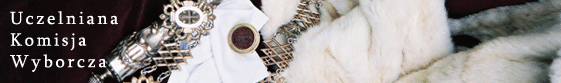 http://www.ukw.uw.edu.pl/
Terminarz czynności wyborczych: (fragment z Uchwały nr 3 Uczelnianej Komisji Wyborczej)
6) dnia 6 marca 2024 r.
pierwsze posiedzenie Kolegium Elektorów Uniwersytetu – głosowanie indykacyjne w celu wyłonienia kandydatów na Rektora;

7) do dnia 4 marca 2024 r.
zgłaszanie do UKW kandydatów na przedstawicieli do Senatu;

8) do dnia 11 marca 2024 r.
zgłoszenie Senatowi przez Radę Uczelni kandydatów na Rektora;

9) dnia 19 marca 2024 r.
spotkanie prezentujące kandydatów do Senatu wybieranych przez Kolegium
Elektorów Uniwersytetu;
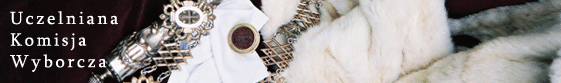 http://www.ukw.uw.edu.pl/
Terminarz czynności wyborczych: (fragment z Uchwały nr 3 Uczelnianej Komisji Wyborczej)
10) dnia 20 marca 2024 r.
posiedzenie Senatu w sprawie opiniowania kandydatów na Rektora;

11) do dnia 25 marca 2024 r.
rejestracja przez UKW kandydatów na Rektora;

12) dnia 26 marca 2024 r.
zebranie przedwyborcze z kandydatami na Rektora;

13) dnia 18 kwietnia 2024 r.
-wybór Rektora przez Kolegium Elektorów Uniwersytetu,
-wybór członków Senatu przez Kolegium Elektorów Uniwersytetu;
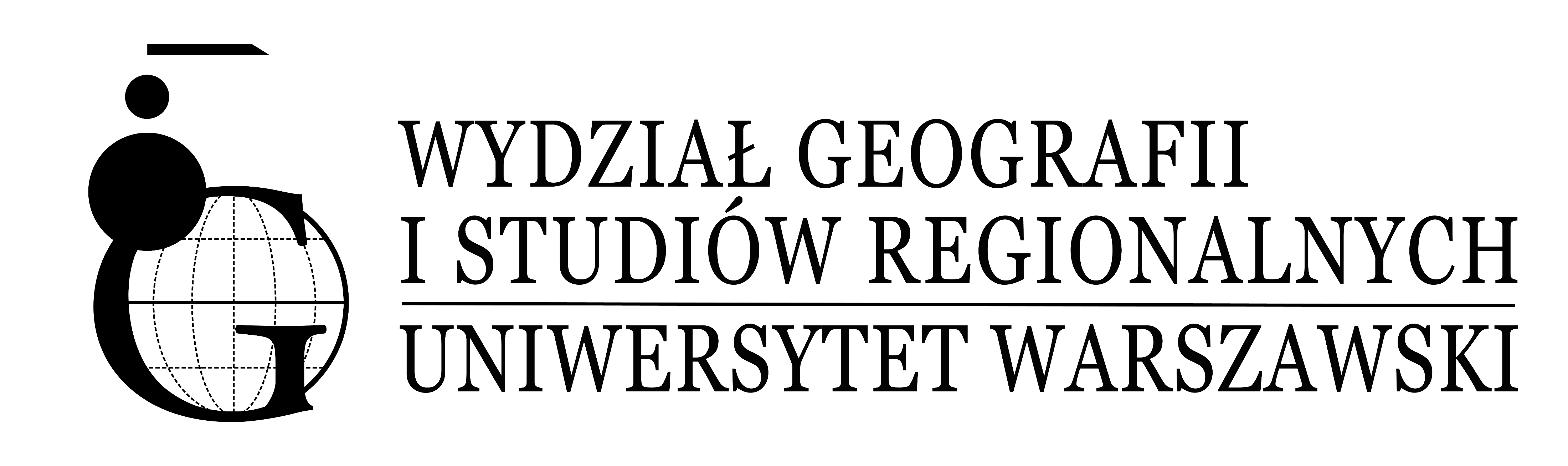 Skład Wydziałowej Komisji Wyborczej
dr hab. Artur Magnuszewski, prof. ucz. (przewodniczący),
dr Anna Dudek, (z-ca przewodniczącego),
dr Alina Gerleé, 
mgr Joanna Papis,
mgr Ewa Pluta,
Sonia Baranowska - studentka
Wybory będą przeprowadzone zgodnie z:

1.Ustawą „Prawo o szkolnictwie wyższym i nauce”: https://isap.sejm.gov.pl/isap.nsf/download.xsp/WDU20180001668/U/D20181668Lj.pdf

2. Statutem Uniwersytetu Warszawskiego:
https://monitor.uw.edu.pl/Lists/Uchway/Attachments/4934/M.2019.190.U.443.pdf

3. Ordynacją wyborczą Uniwersytetu Warszawskiego, która stanowi załącznik nr 3 do Statutu Uniwersytetu Warszawskiego (strony 79-89 Statutu),

4. Regulaminem Wydziału Geografii i Studiów Regionalnych:

 https://monitor.uw.edu.pl/Lists/Uchway/Attachments/5200/M.2020.16.Zarz.6.pdf

5. Uchwałą nr 4 Uczelnianej Komisji Wyborczej z dnia 6 listopada 2023 r. w sprawie szczegółowego trybu zwoływania i prowadzenia zebrań wyborczych oraz postępowania w sprawie wyborów:

https://monitor.uw.edu.pl/Lists/Uchway/Attachments/6754/M.2023.373.UKW.4.pdf
Uchwała nr 2 Wydziałowej Komisji Wyborczej  z dnia 18 stycznia 2024 r. w sprawie ustalenia czasu i miejsca głosowania wyboru członków Kolegium Elektorów Uniwersytetu, wyboru członków do Rady Wydziału i Kolegium Elektorów WGSR na kadencję 2024-2028
§ 1
Ustala się następujące terminy i miejsca wyborów:
 30 stycznia 2024 r. w godz. 13.15-14.15 s.111 w grupie profesorów i profesorów uczelni
wybory członków Kolegium Elektorów Uniwersytetu Warszawskiego (4 mandaty)
 30 stycznia 2024 r. w godz. 14.30 -15.30 s.111 w grupie doktorów habilitowanych
 wybory członka Kolegium Elektorów Uniwersytetu Warszawskiego (1 mandat)
 30 stycznia 2024 r. w godz. 15.15-16.45 s.102 w grupie pozostałych nauczycieli akademickich
 wybory członków Kolegium Elektorów Uniwersytetu Warszawskiego (2 mandaty), członków Kolegium Elektorów Wydziału (od 8 do 13 mandatów) i przedstawicieli do Rady Wydziału (5 mandatów)
 31 stycznia 2024 r. w godz. 9.00-10.30 s.108 w grupie pracowników niebędących nauczycielami akademickimi 
wybory członka Kolegium Elektorów Uniwersytetu Warszawskiego (1 mandat), członków Kolegium Elektorów Wydziału (2 mandaty) i przedstawicieli do Rady Wydziału (3 mandaty).
§ 2
Uchwała wchodzi w życie z dniem podjęcia.

Przewodniczący Wydziałowej Komisji Wyborczej - Dr hab. Artur Magnuszewski, prof. ucz.